Romans 5:1-5
The Joy of Hope (vv. 1-4)
Obtained Through Faith (vv. 1-2)
Strengthened Through Tribulation (vv. 3-4)
The Confidence of Hope (v. 5)
“Now hope does not disappoint”
“because the love of God has been poured out in our hearts”
“by the Holy Spirit who was given to us.”
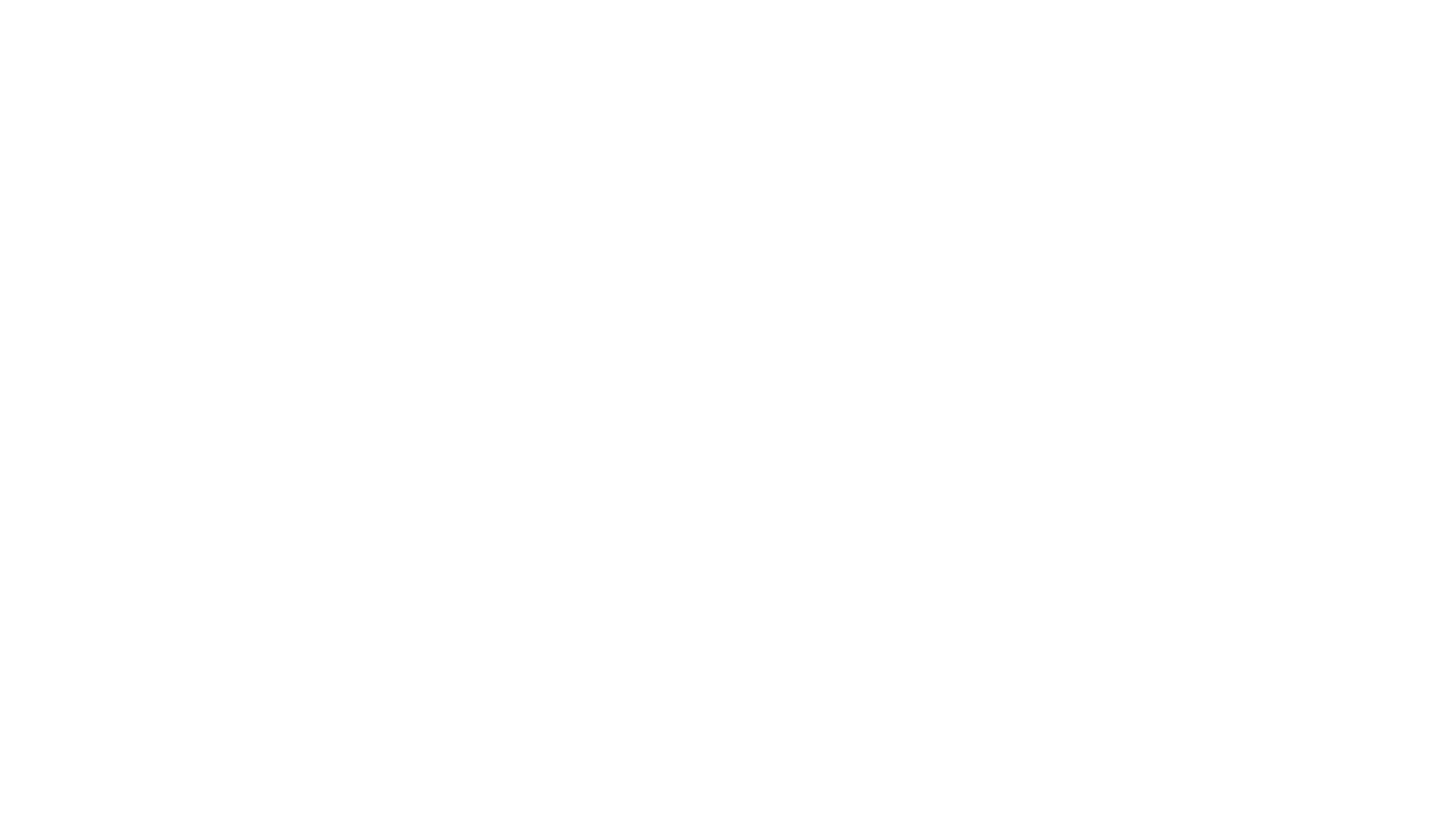 Romans 5:5-11
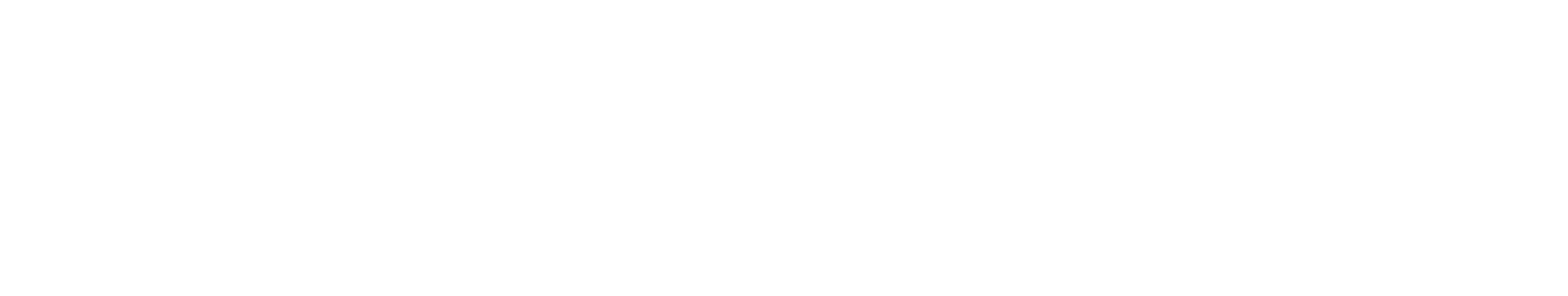 The Plan – “in due time” (v. 6)
Devised before time – 2 Timothy 1:9 – shows consideration.
Executed with perfect timing – Galatians 4:4-5 – shows care, and deliberation.
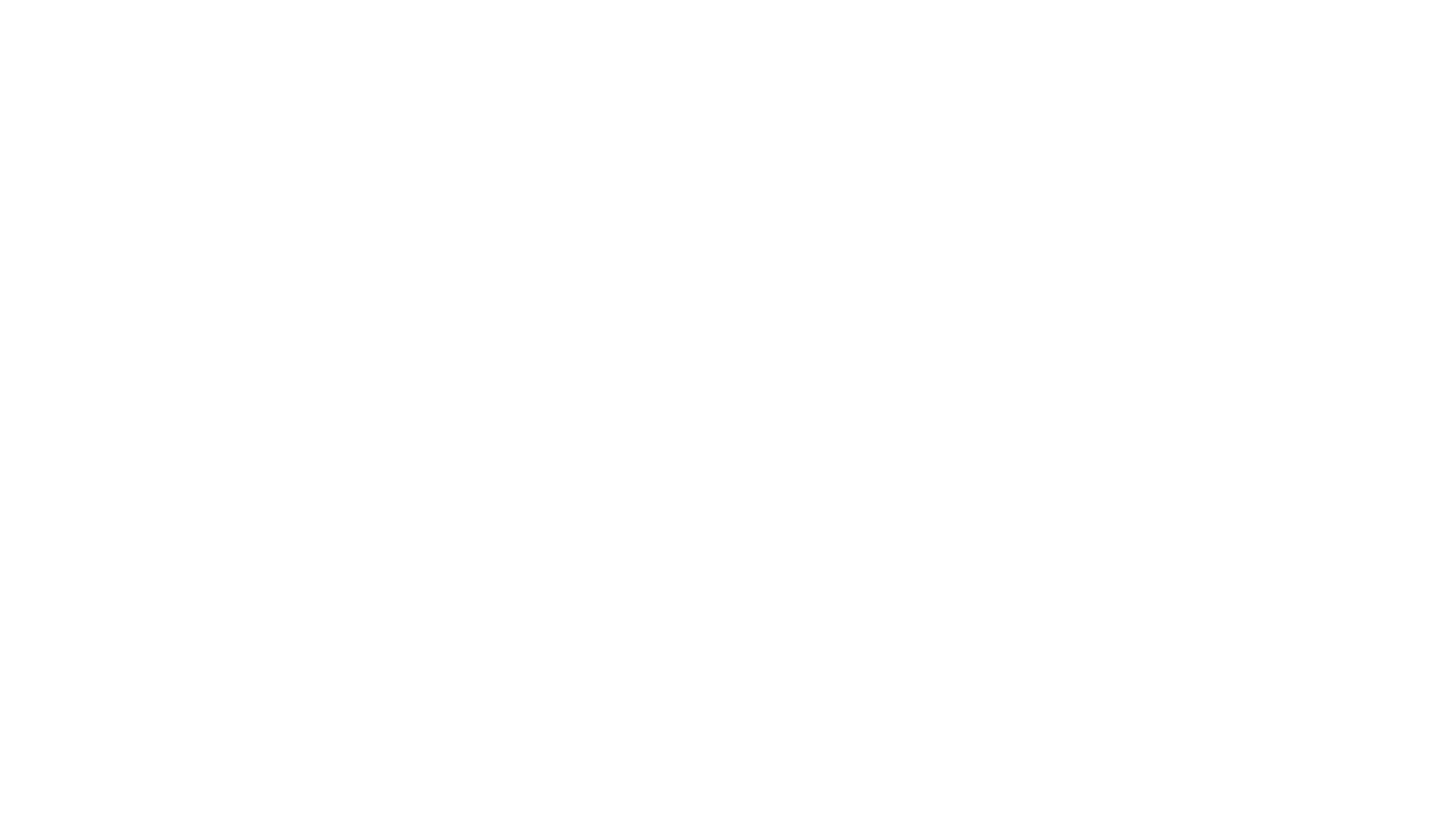 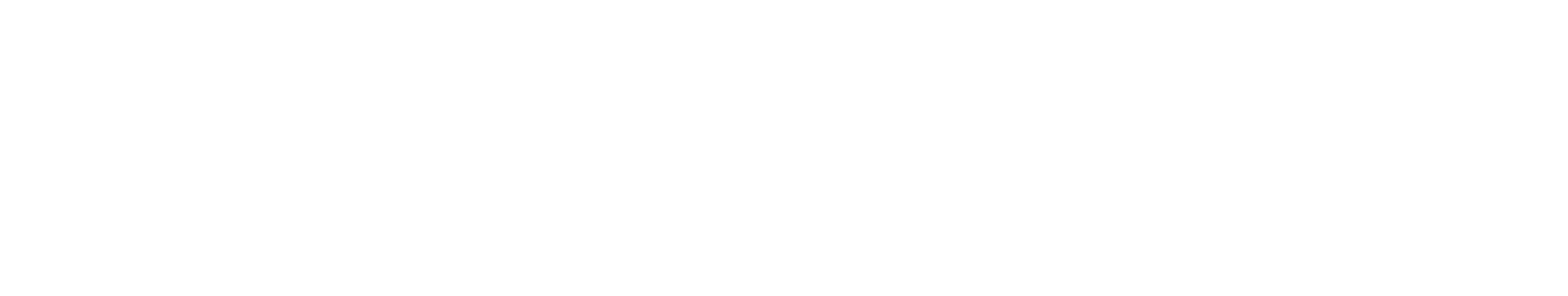 The Plan – “in due time” (v. 6)
For who? (vv. 6-10)
A contrast – (v. 7)
Ungodly (v. 6) – cf. Romans 1:18-21; 2:23-24
Still sinners (v. 8) – cf. Luke 23:39-42
Enemies (v. 10) – cf. Matthew 12:30
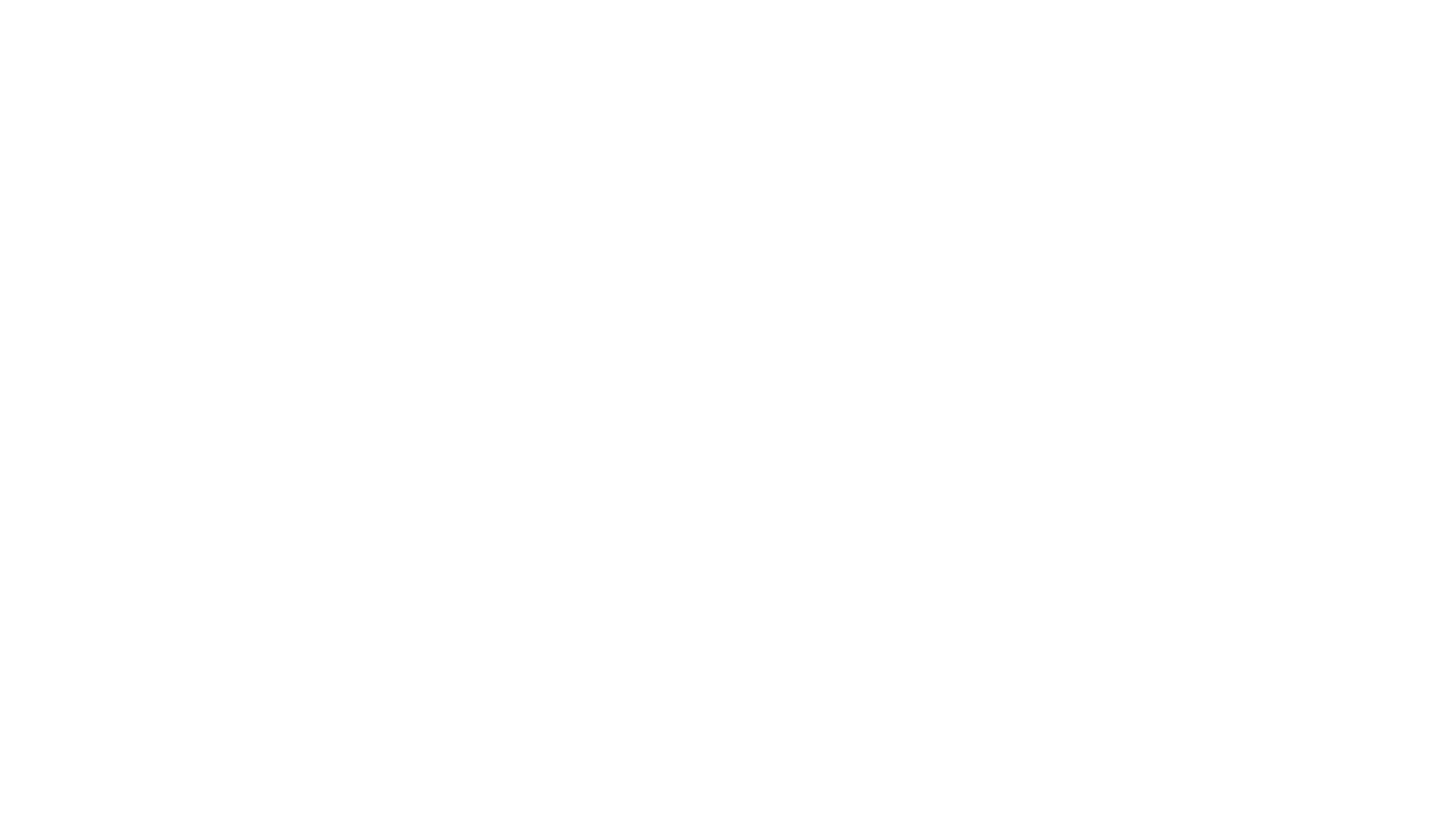 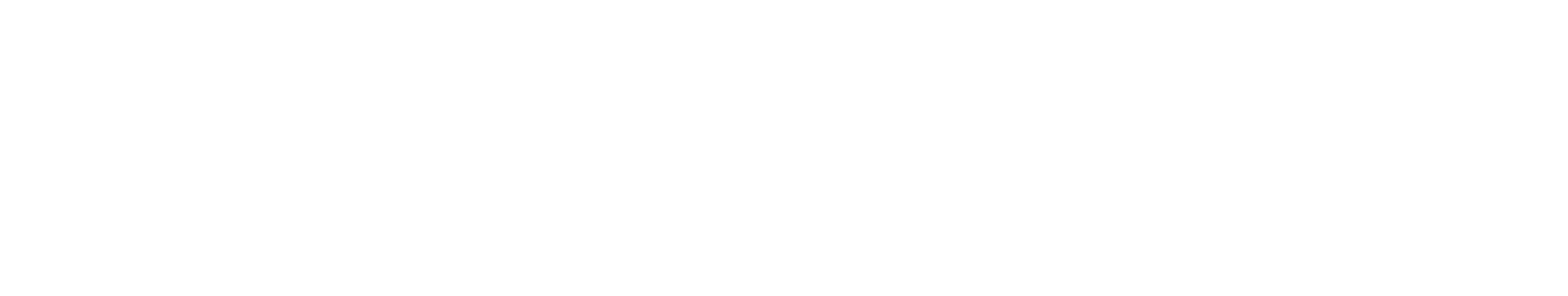 The Plan – “in due time” (v. 6)
For who? (vv. 6-10)
The Efficacy of His Death (vv. 9-10)
Isaiah 53:4-6; 2 Corinthians 5:21
Justified – (v. 9)
Reconciled – (v. 10)
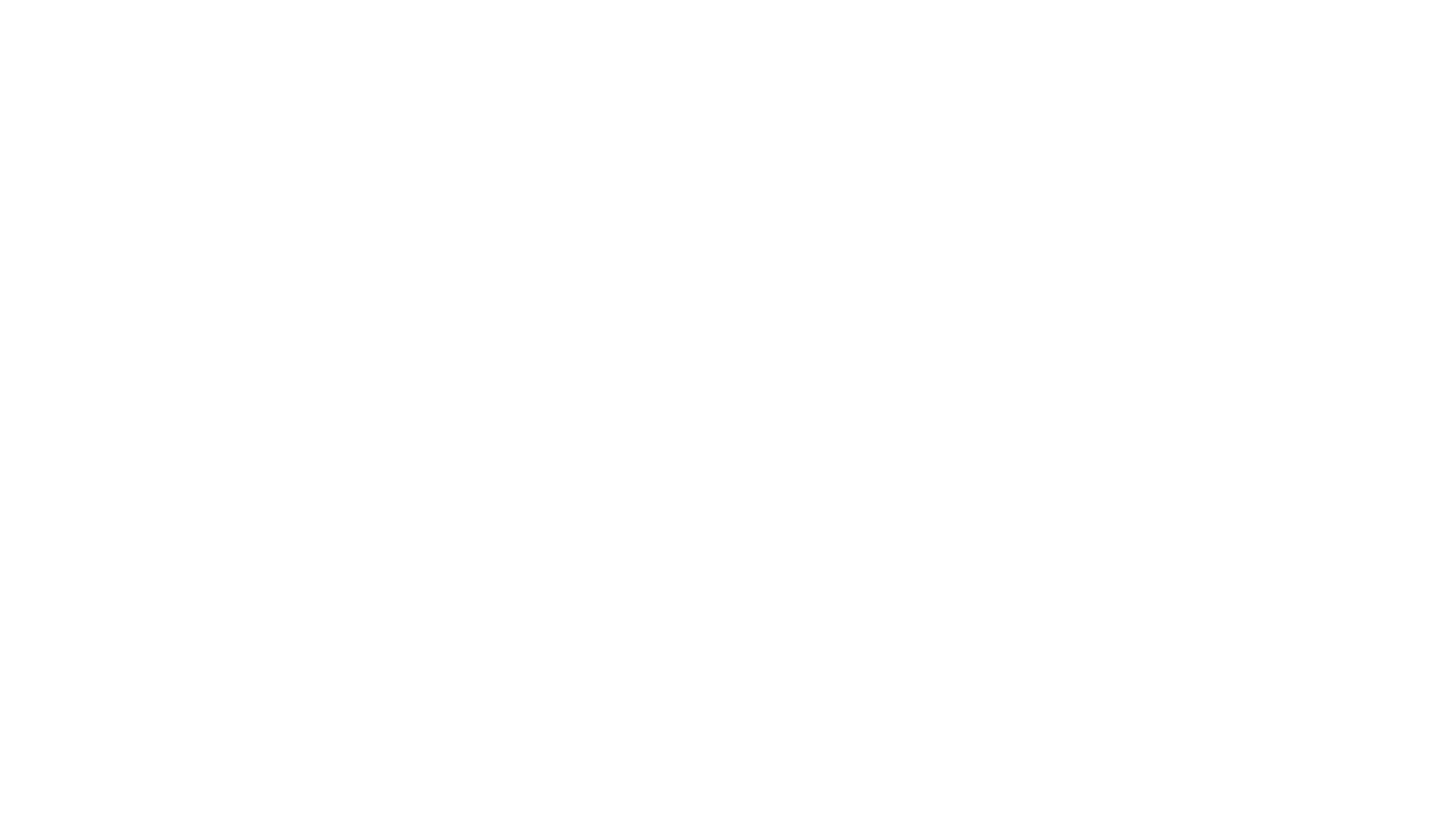 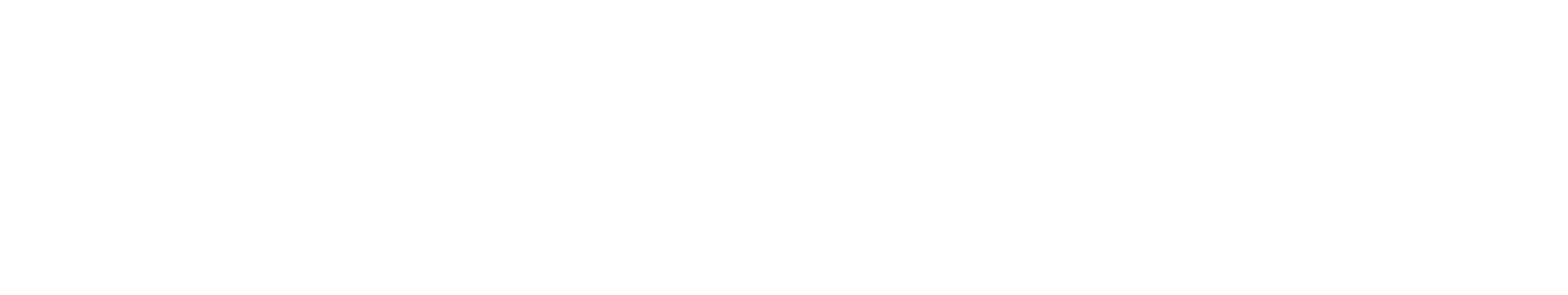 “much more” (vv. 9-10) – His life in comparison to His death.
The weak appearance of His death –                   2 Corinthians 13:4a; Philippians 2:8;                     1 Corinthians 1:23
The power of His resurrected life –                       2 Corinthians 13:4b; Romans 1:4
In relation to us – Romans 8:11;                                             2 Corinthians 4:10-11
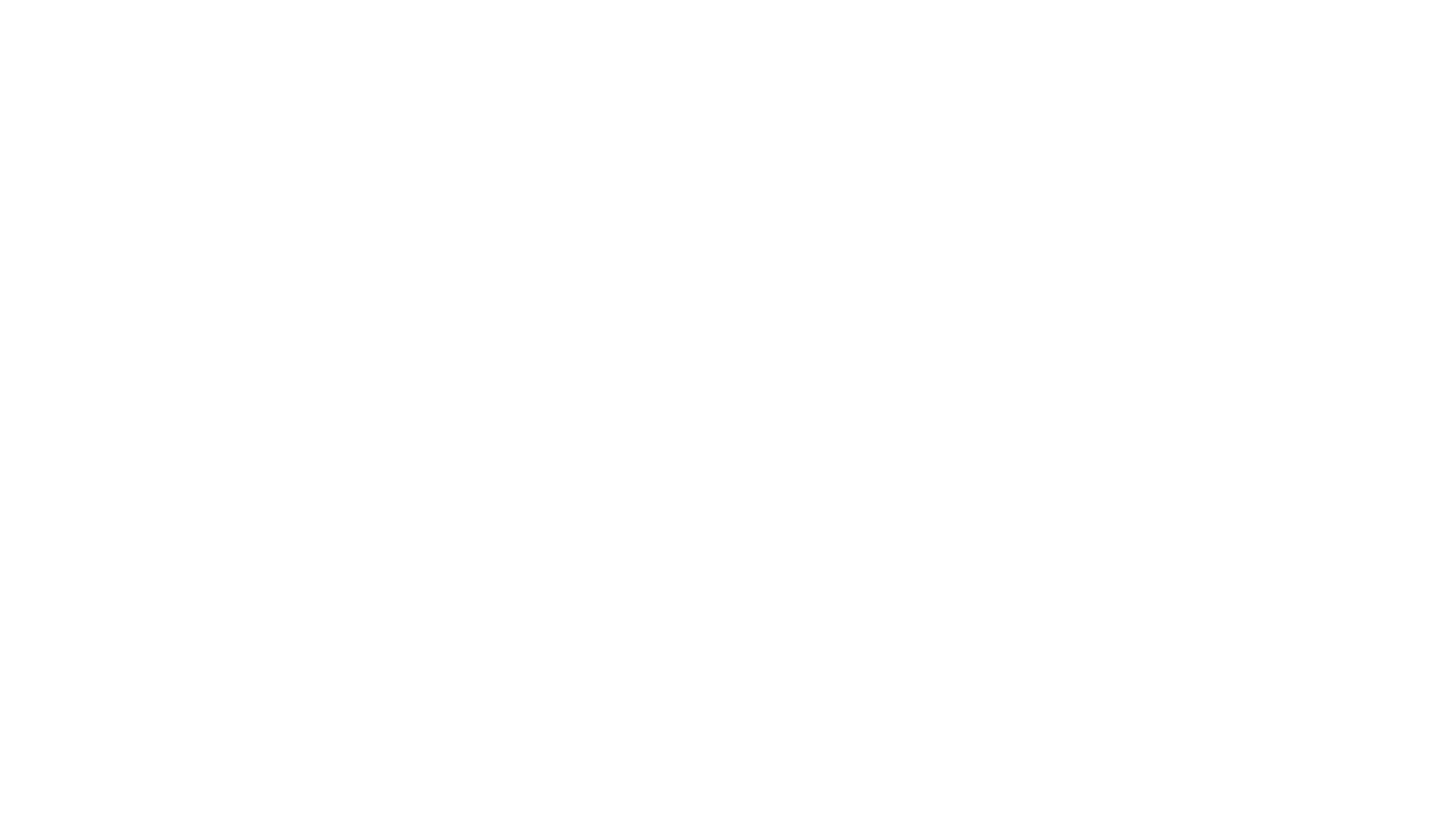 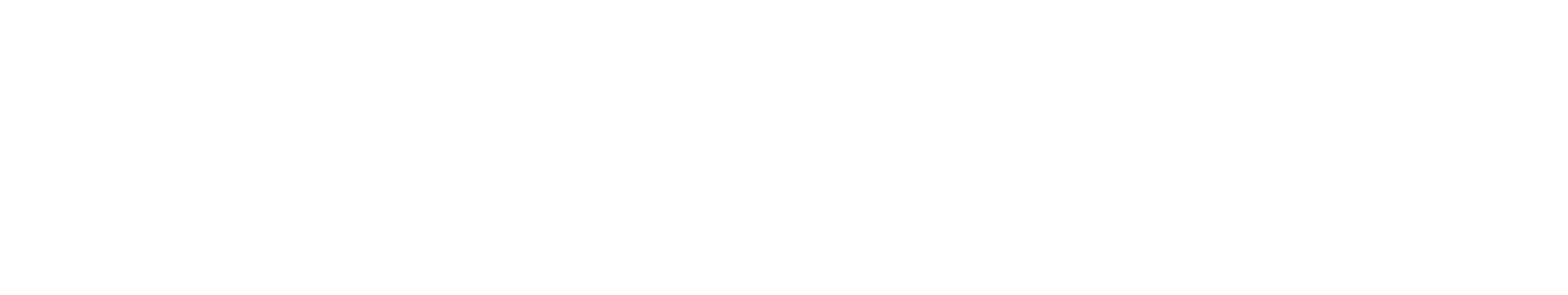 “much more” (vv. 9-10) – His life in comparison to His death.
His Resurrection – Ephesians 1:19-20; 2:4-5, 10;                                      1 Corinthians 15:56-58
His Kingly Rule – Acts 2:36; 4:18-20; 5:29-32;    1 Peter 3:13-15
His High Priesthood – Hebrews 7:23-25;         4:14-16; 1 John 1:9; 2:1-2
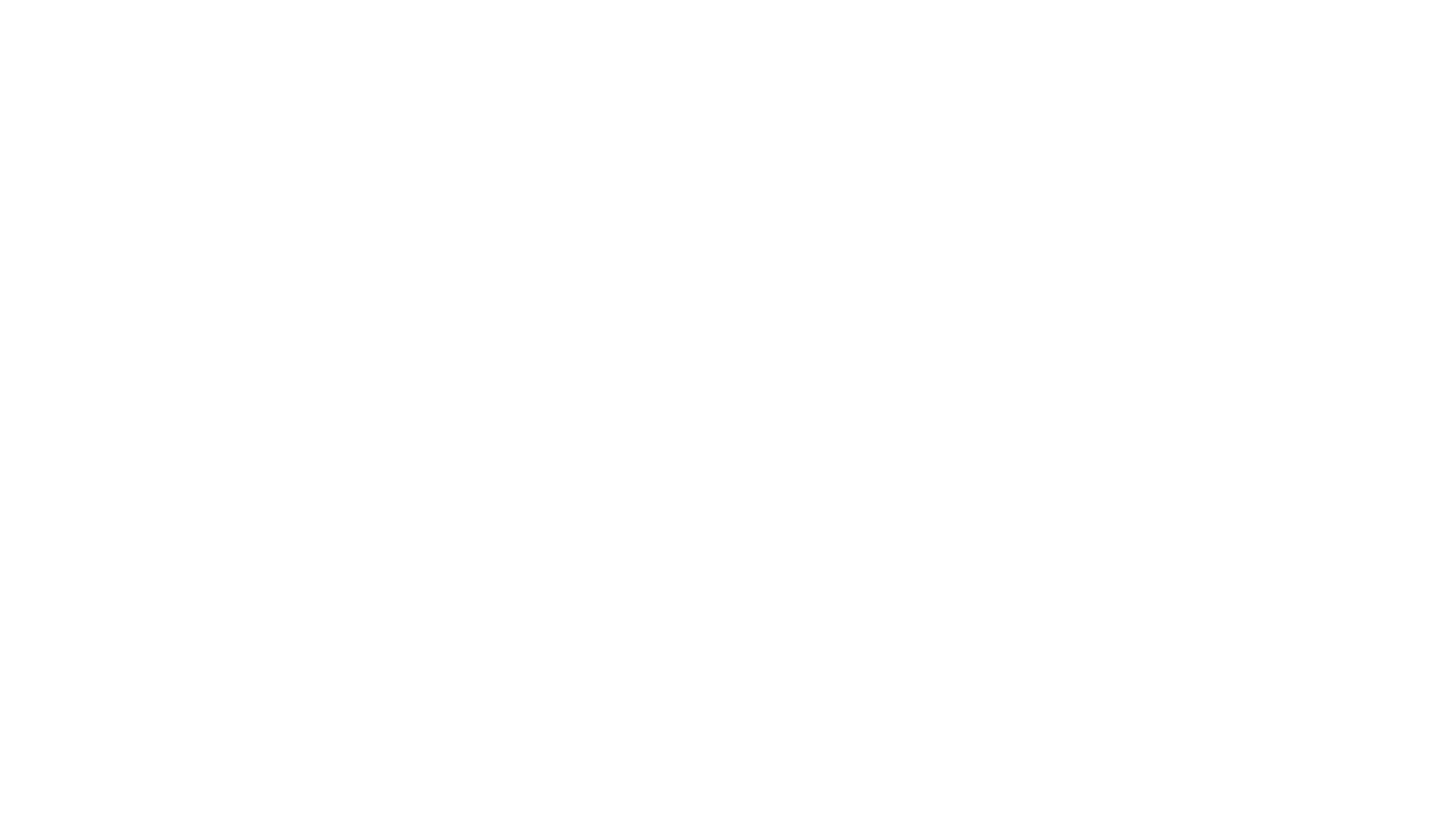 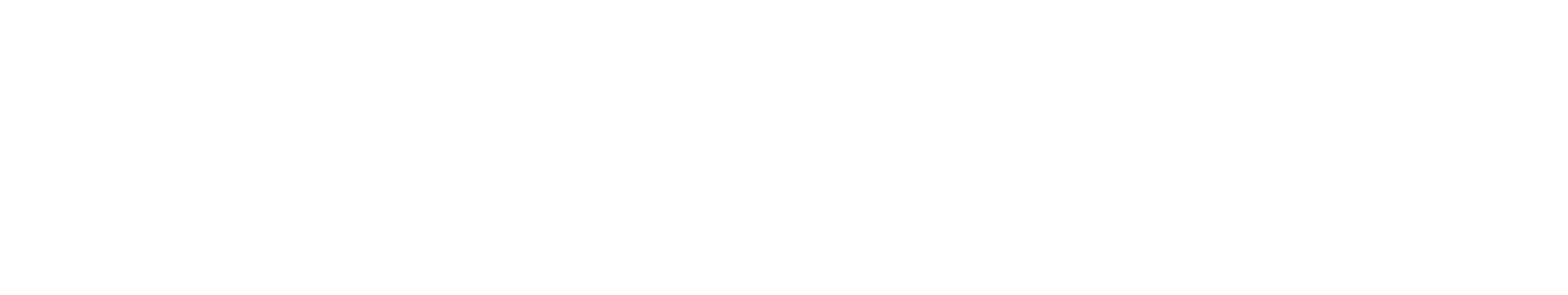 “much more…we shall be saved from wrath through Him…we shall be saved by His life” (vv. 9-10)
“able to save to the uttermost” – Hebrews 7:25
“able to keep you from stumbling” – Jude 24
“sanctify you completely…whole spirit, soul, and body be preserved blameless” –                        1 Thessalonians 5:23-24
“perfect, establish, strengthen,                                              and settle you” – 1 Peter 5:10
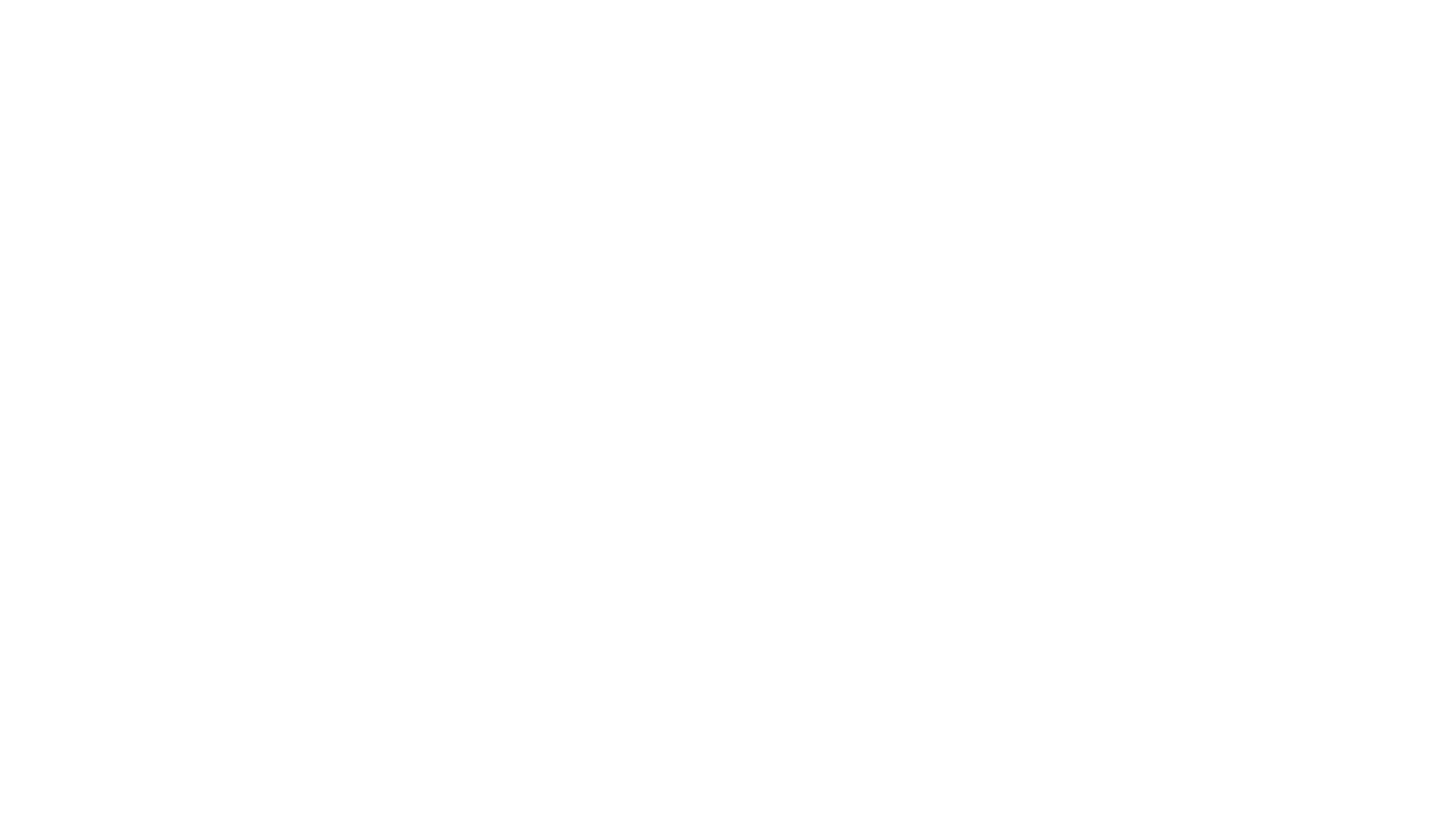 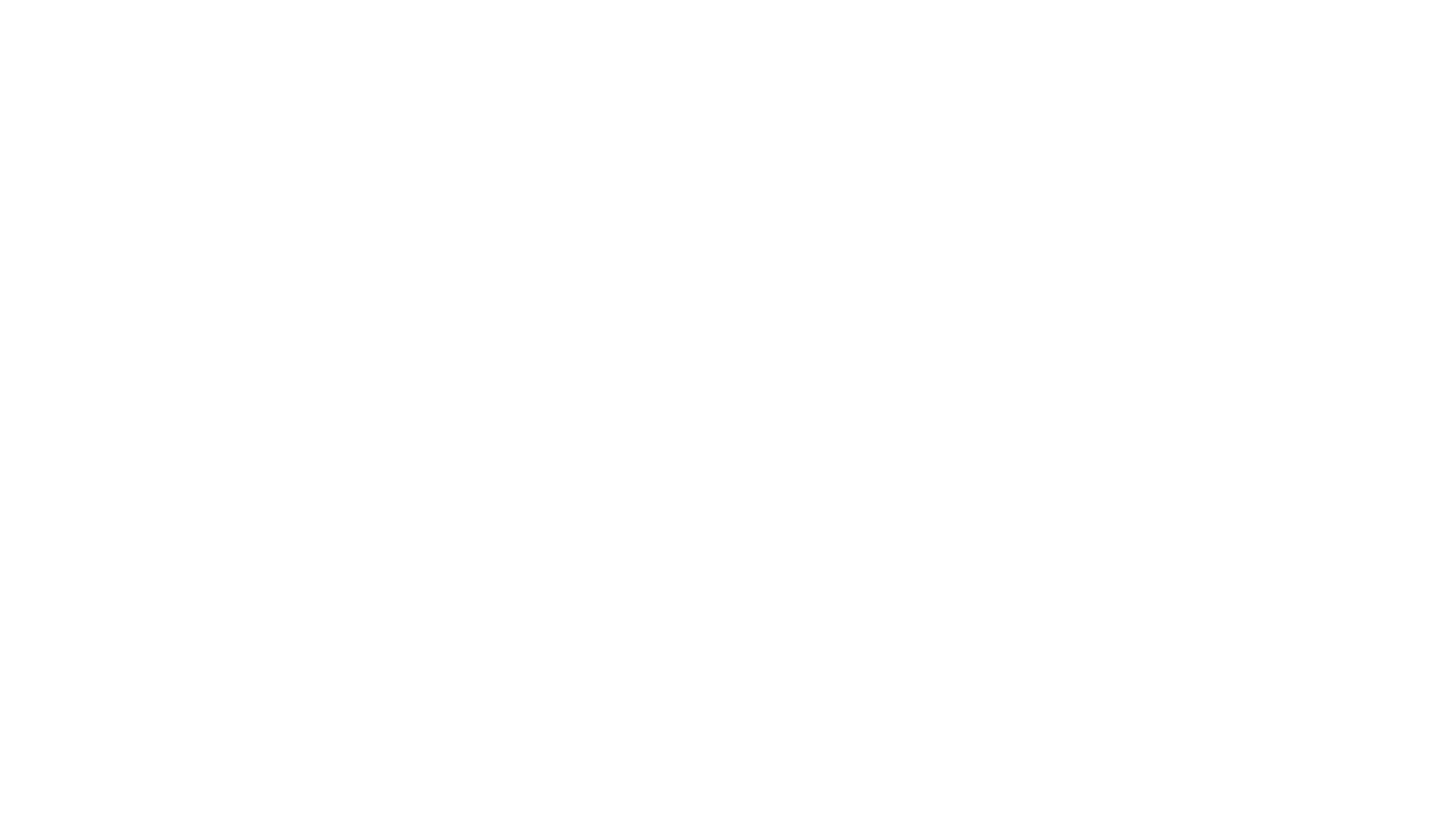 Romans 5:5-11